工作进展
---刘梦瑶
改为斜丝之后计算的dca，横坐标单位为mm
直丝：
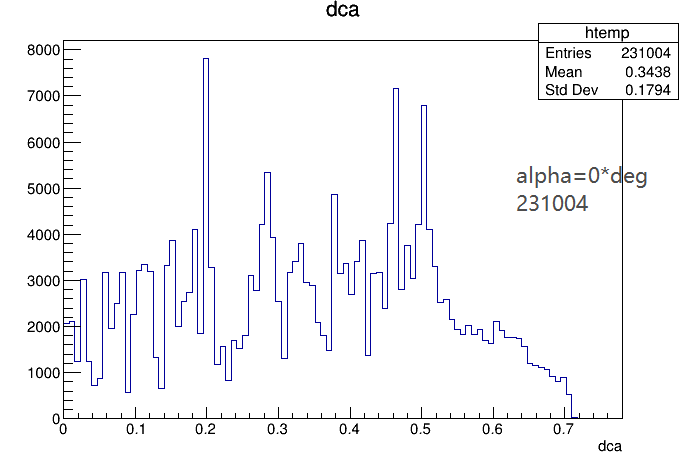 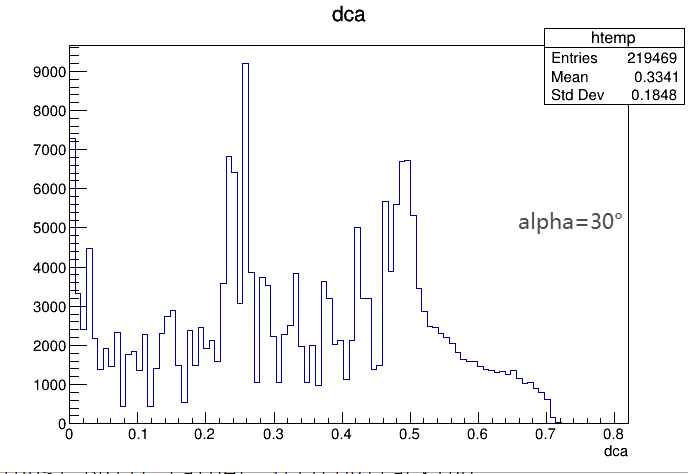 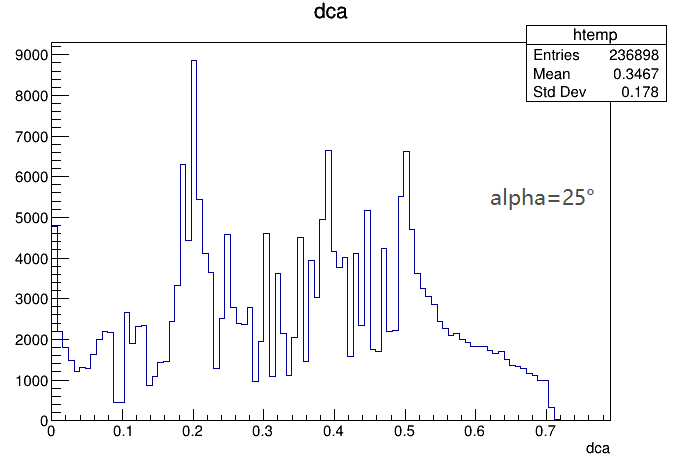 236898
219469
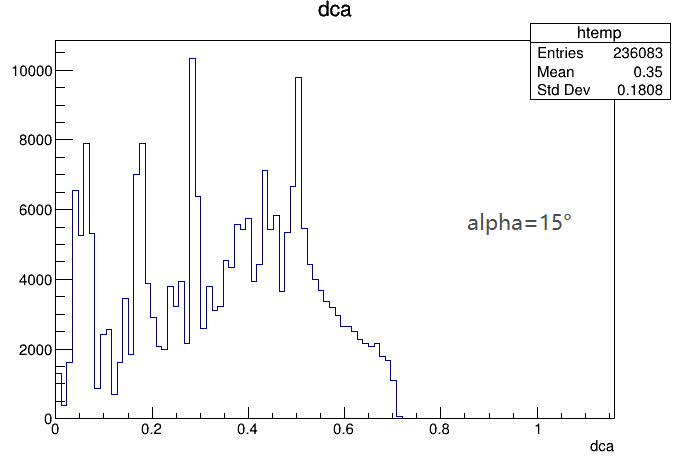 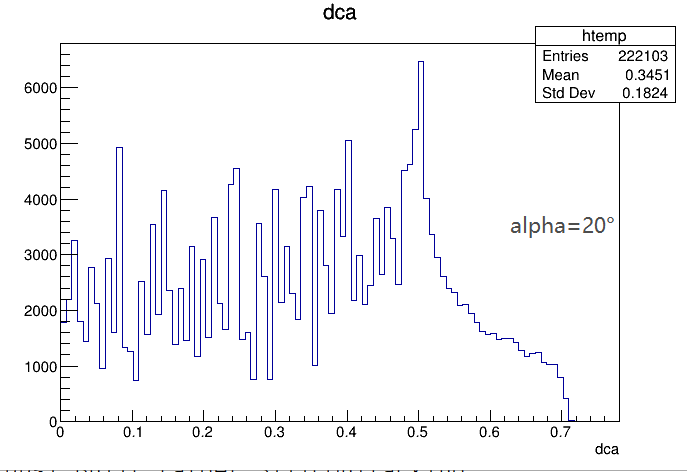 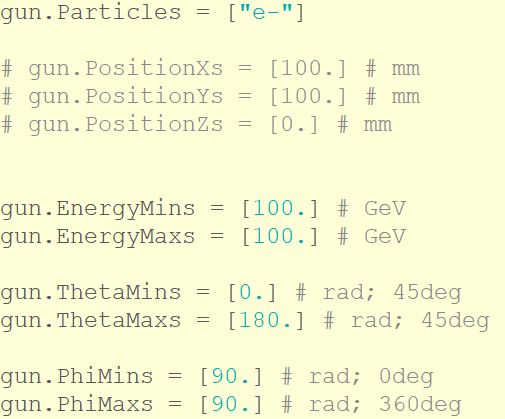 222103
236083
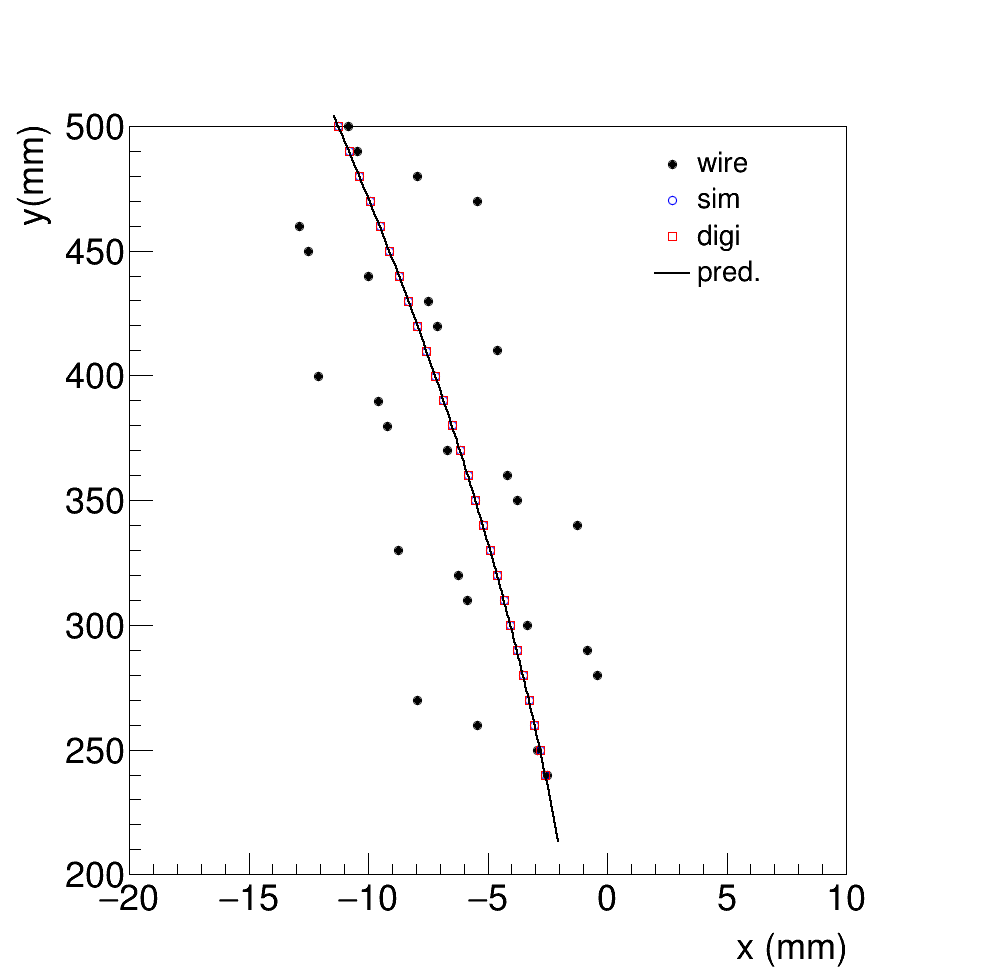 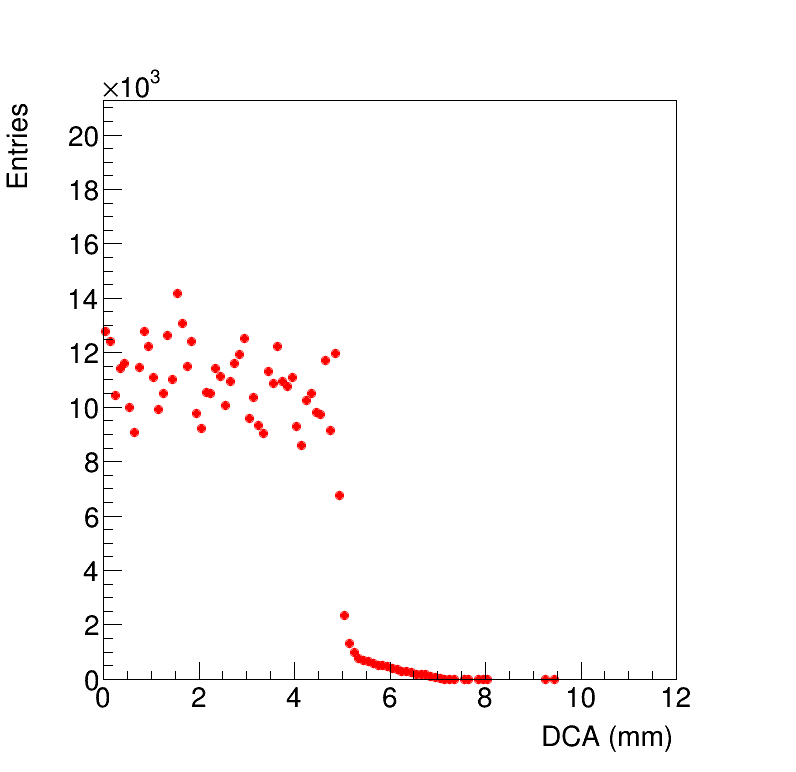 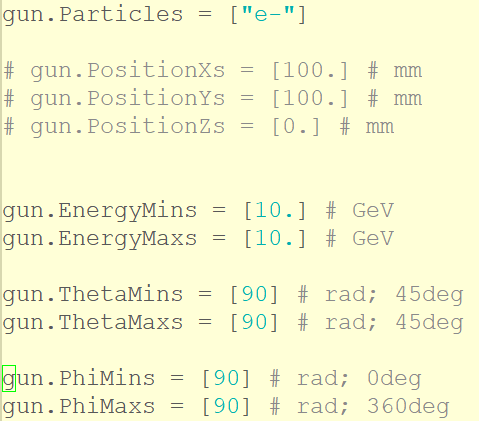 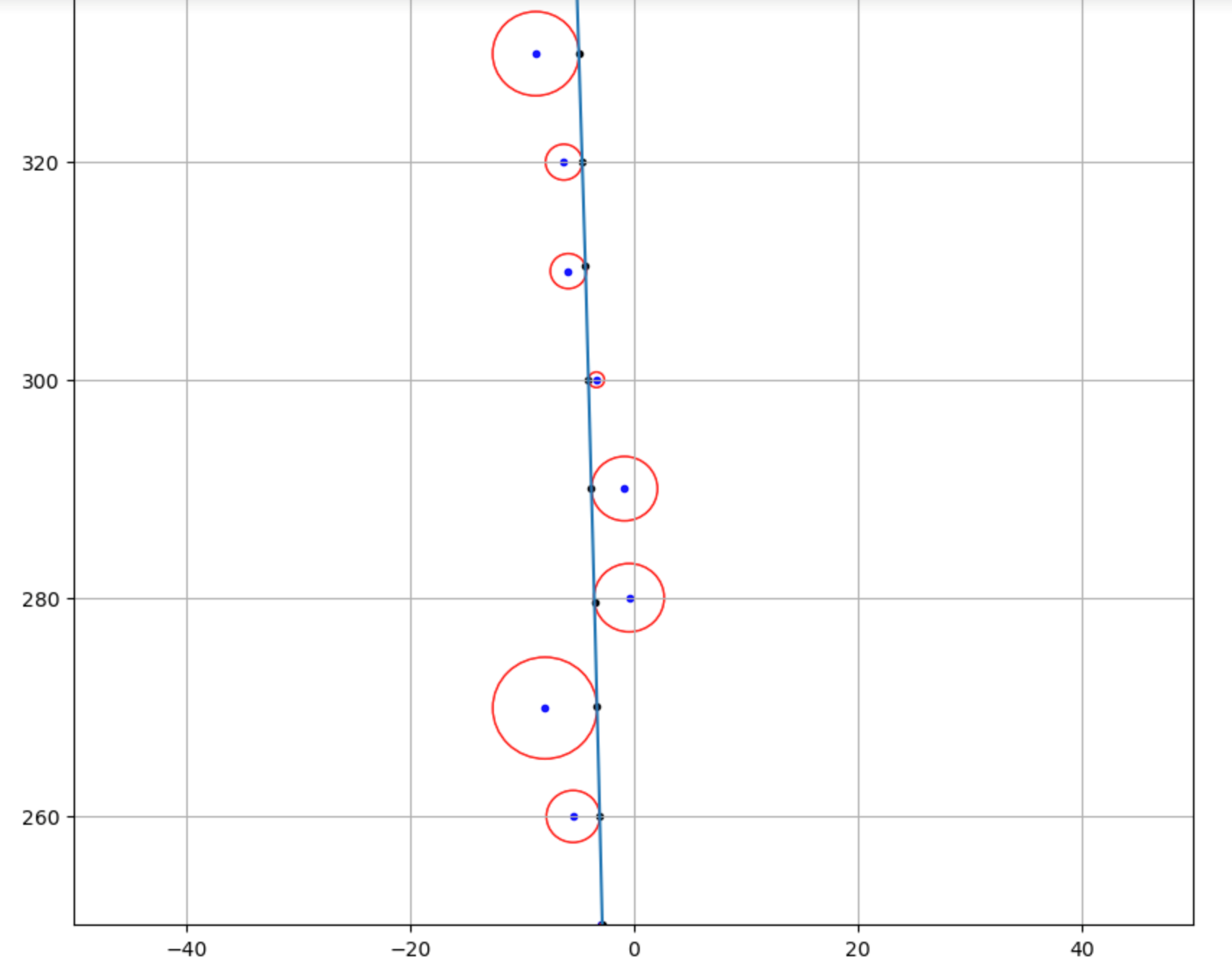 圆心：The closest point on the wire from the hit
蓝色的线：track
切点：hit位置
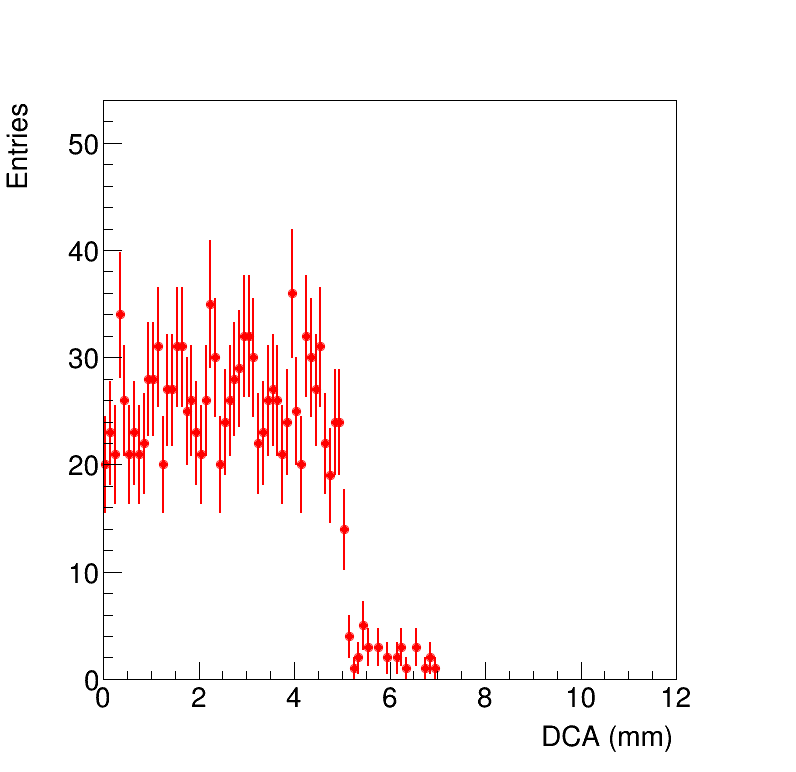 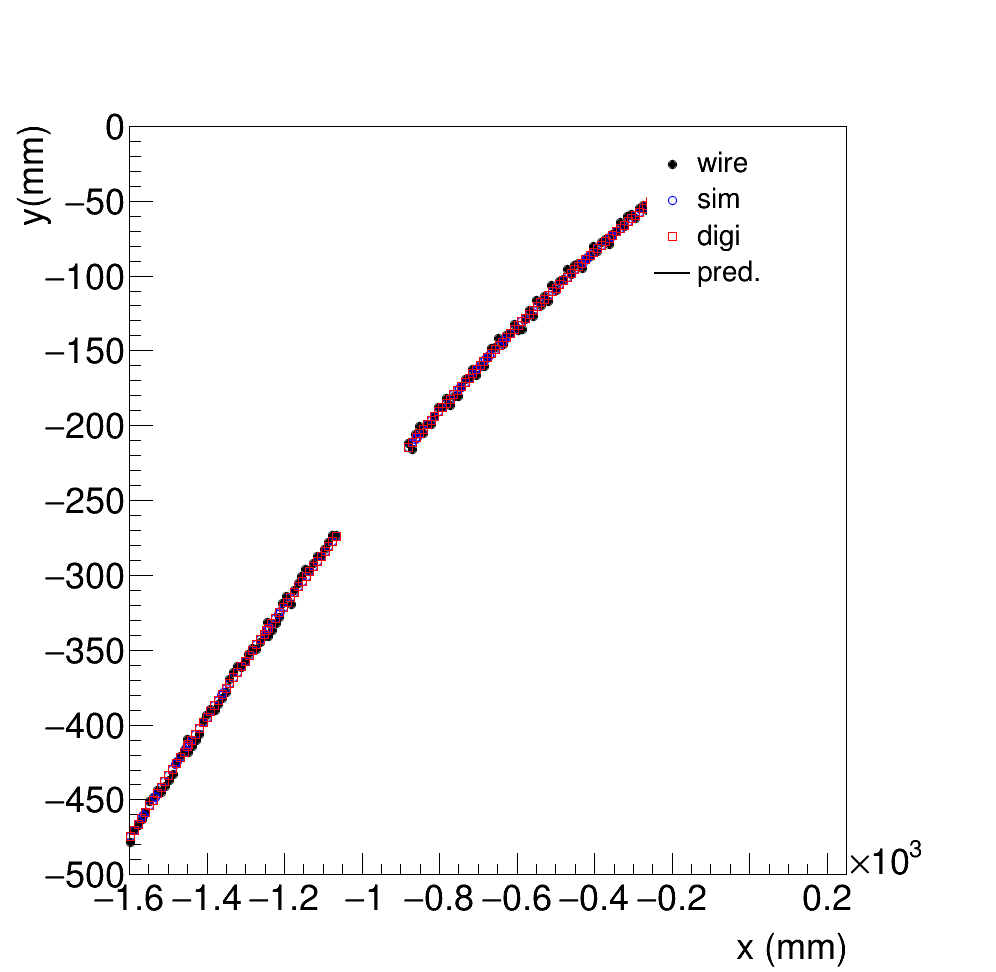 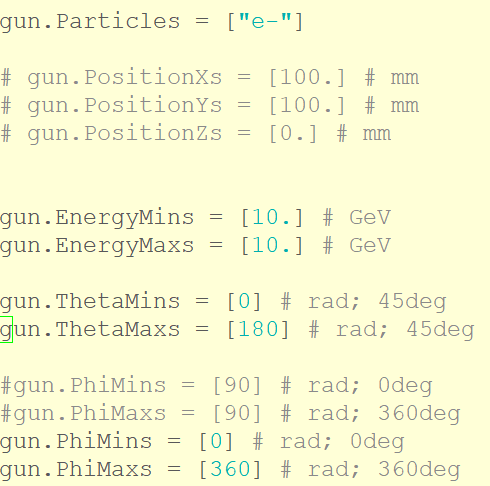 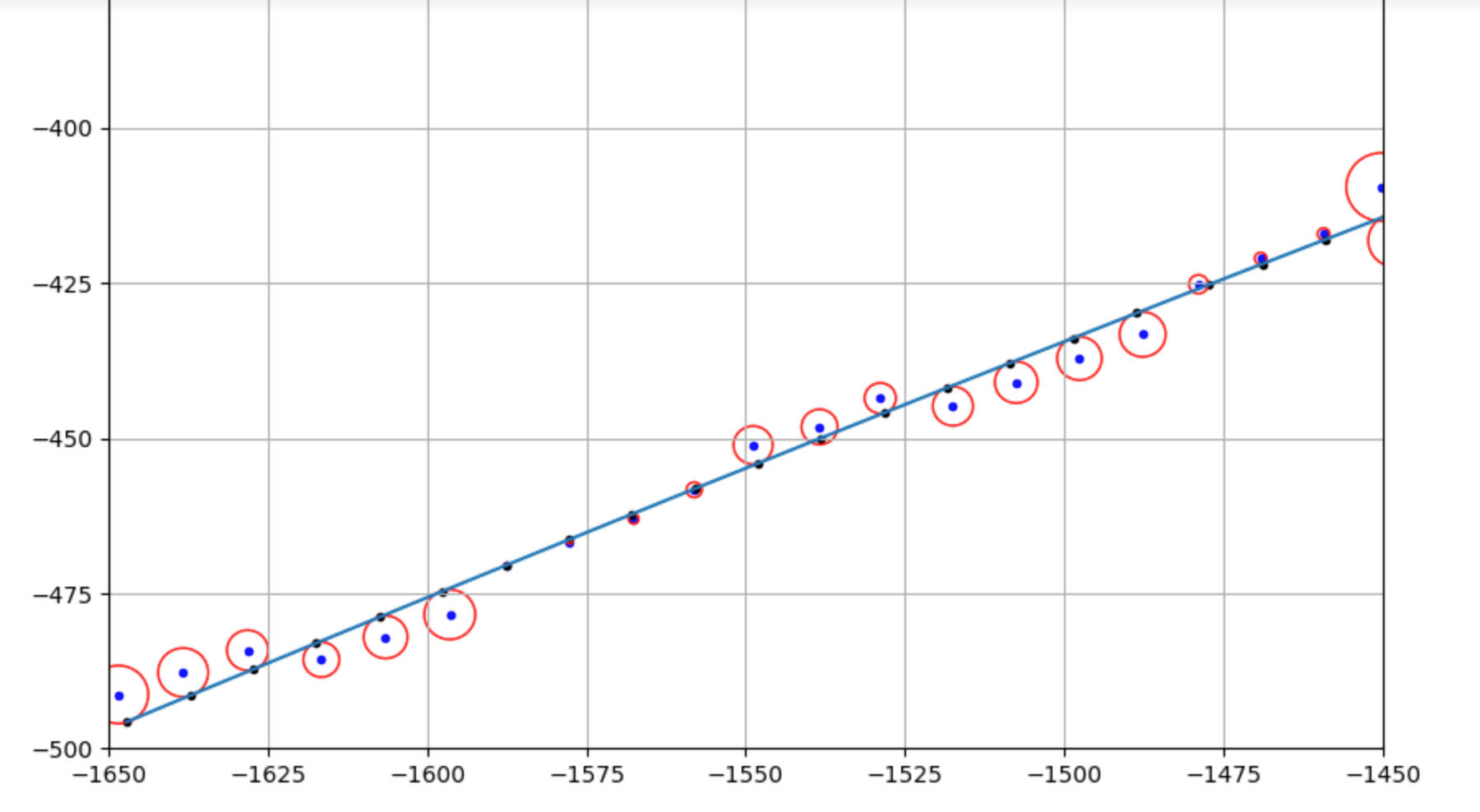 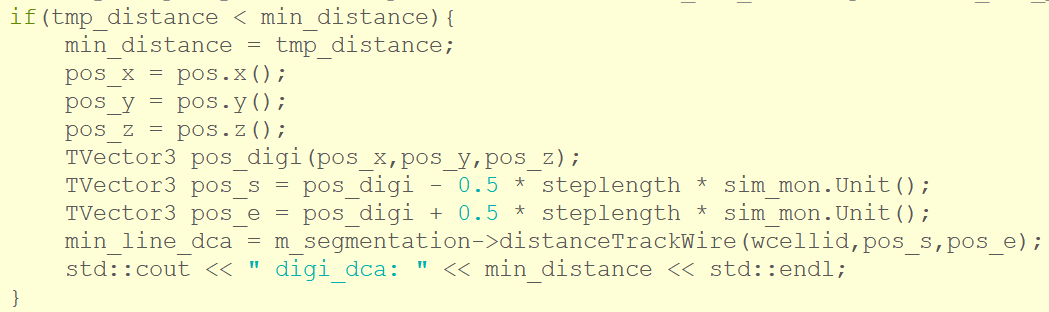 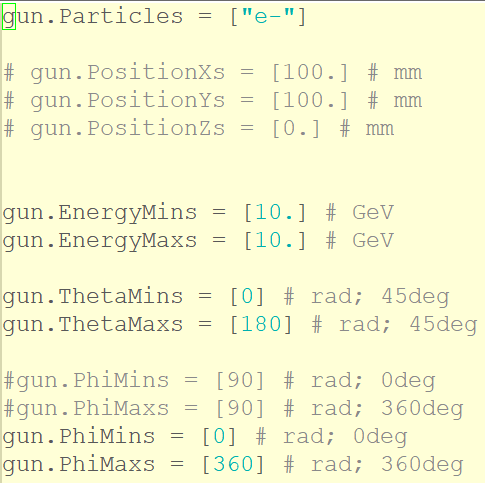 数字化算法DCHDigiAlg  分为了：
      simhit：所有的hit
      digi hit：取最近点击中，相当于将一个cell里的hit合并
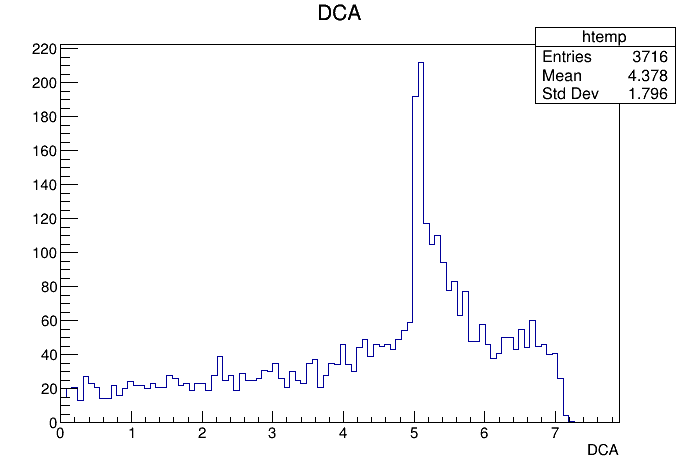 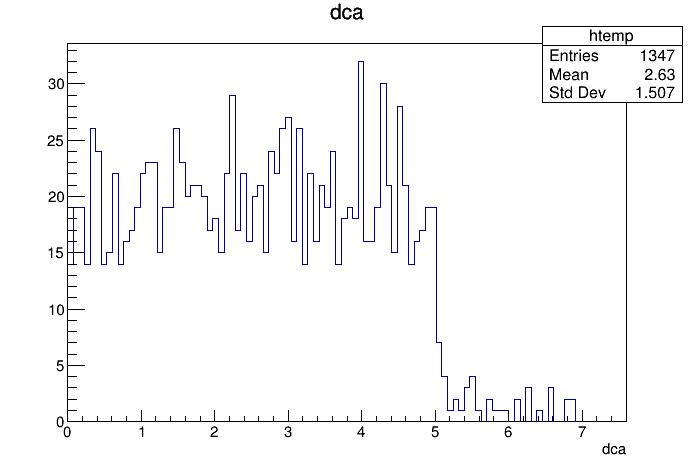 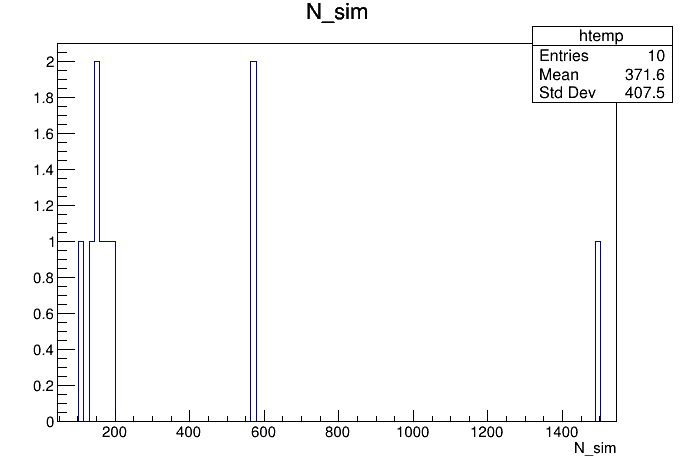 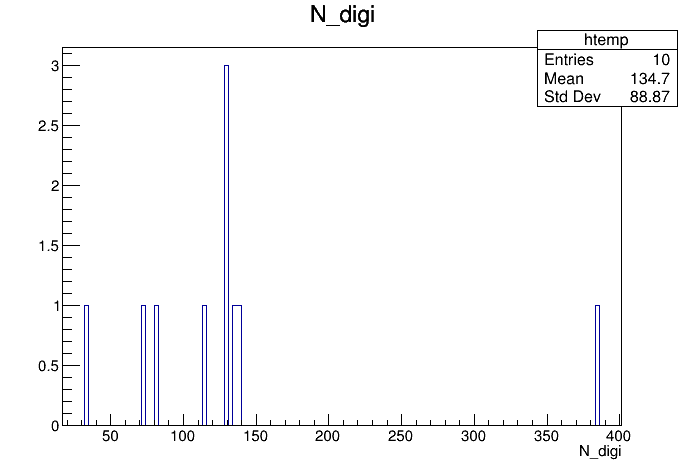 取一个步长，即1cm，与最近丝之间的距离：
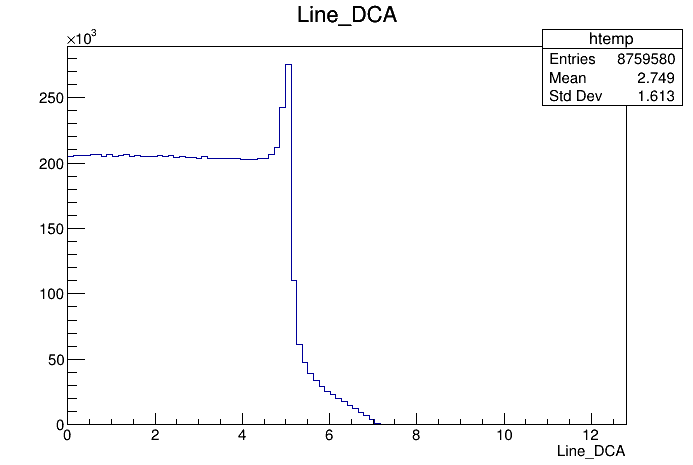 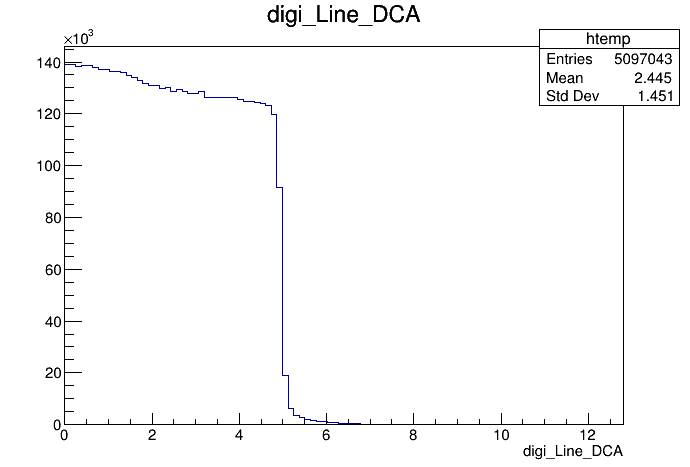 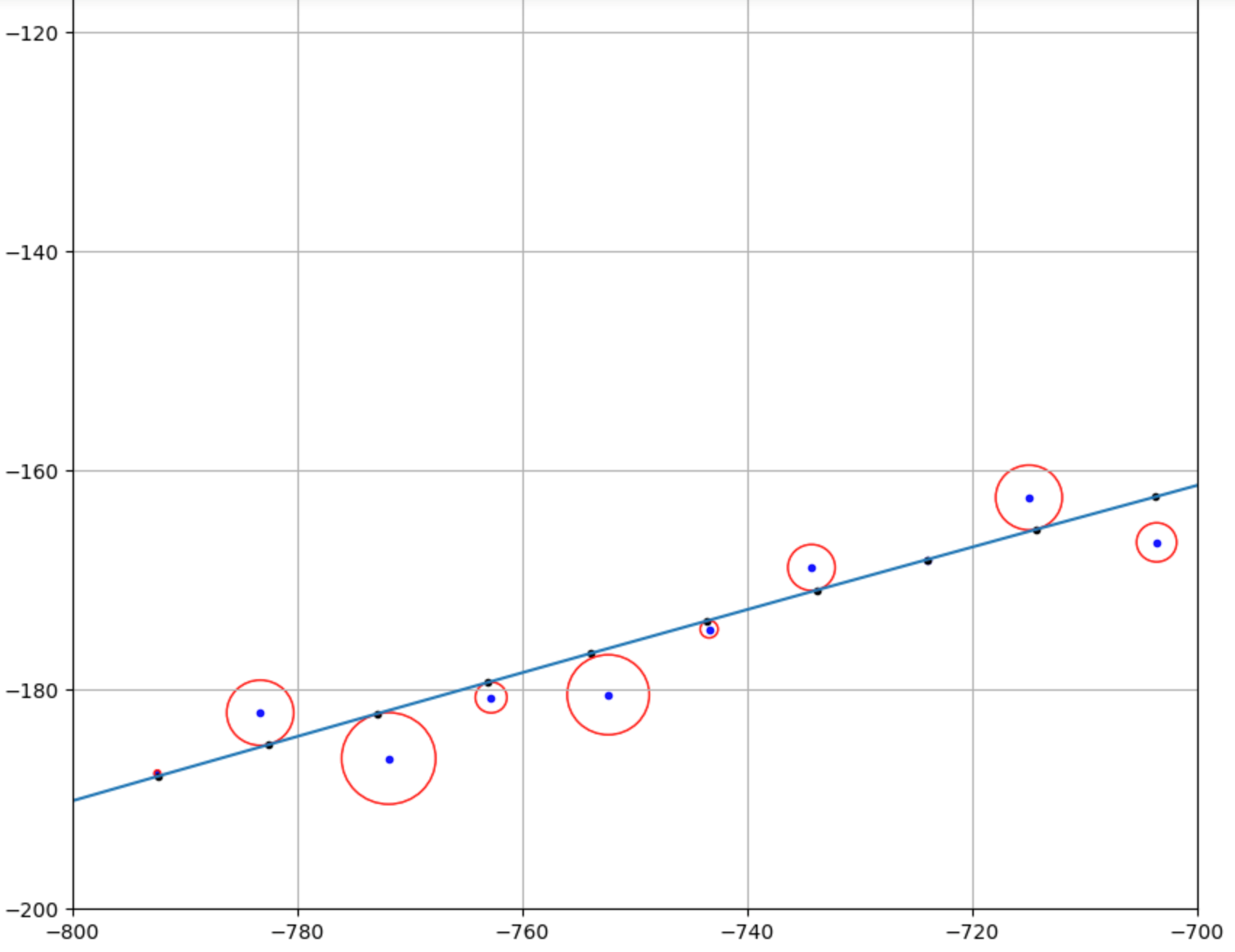 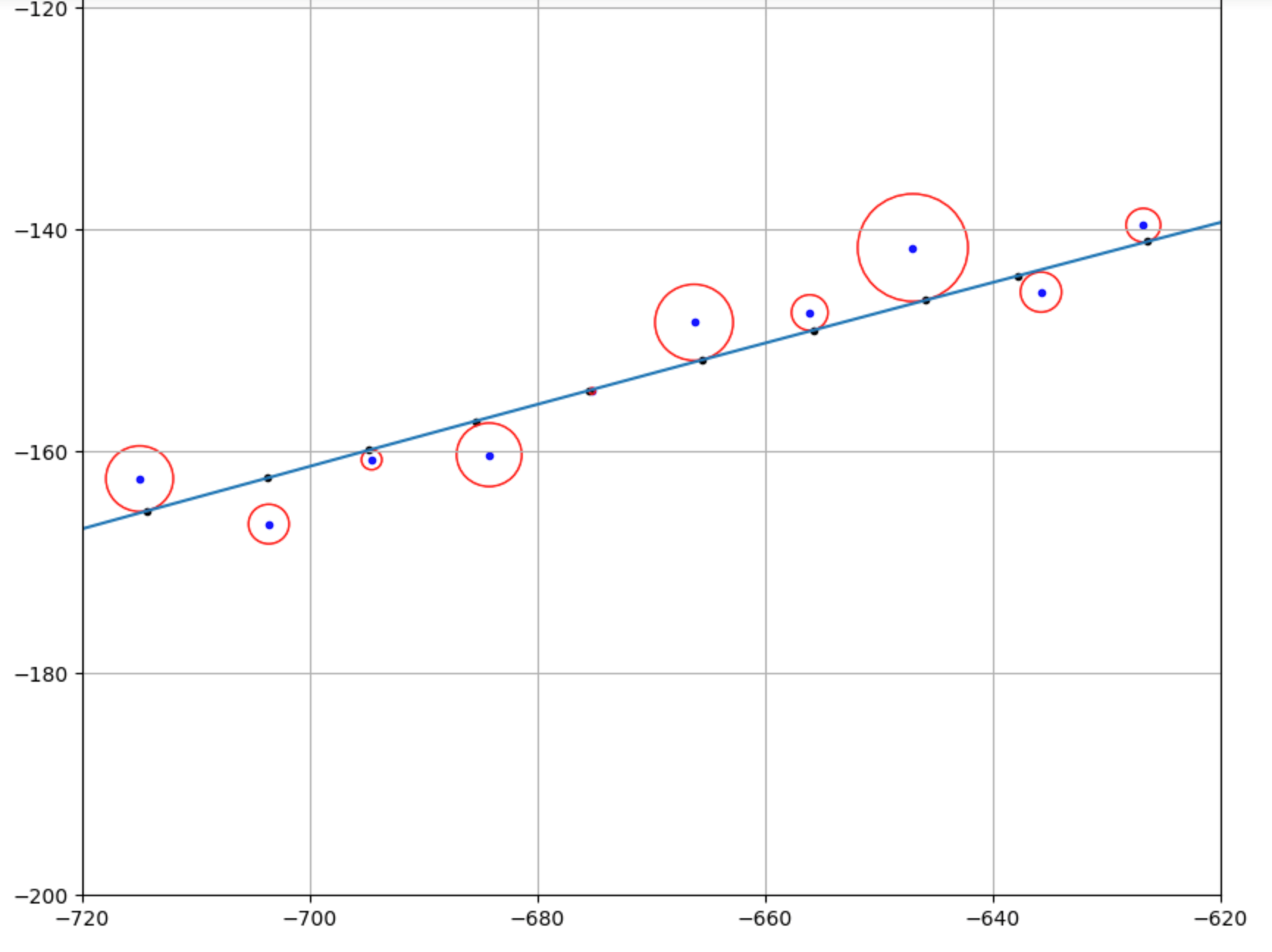 edm4hep数据读写:
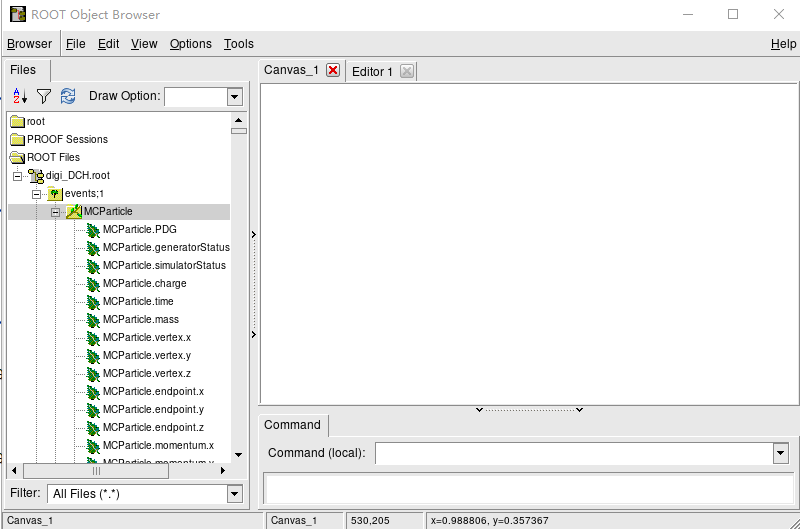 root文件的数据以edm4hep格式存入，需要用框架的方式读取，用ntuple svc获得数据。
edm4hep数据读写：
头文件：/besfs/cepc/CEPCSW/Examples/src/Edm4hepTest/Edm4hepReadAlg.h
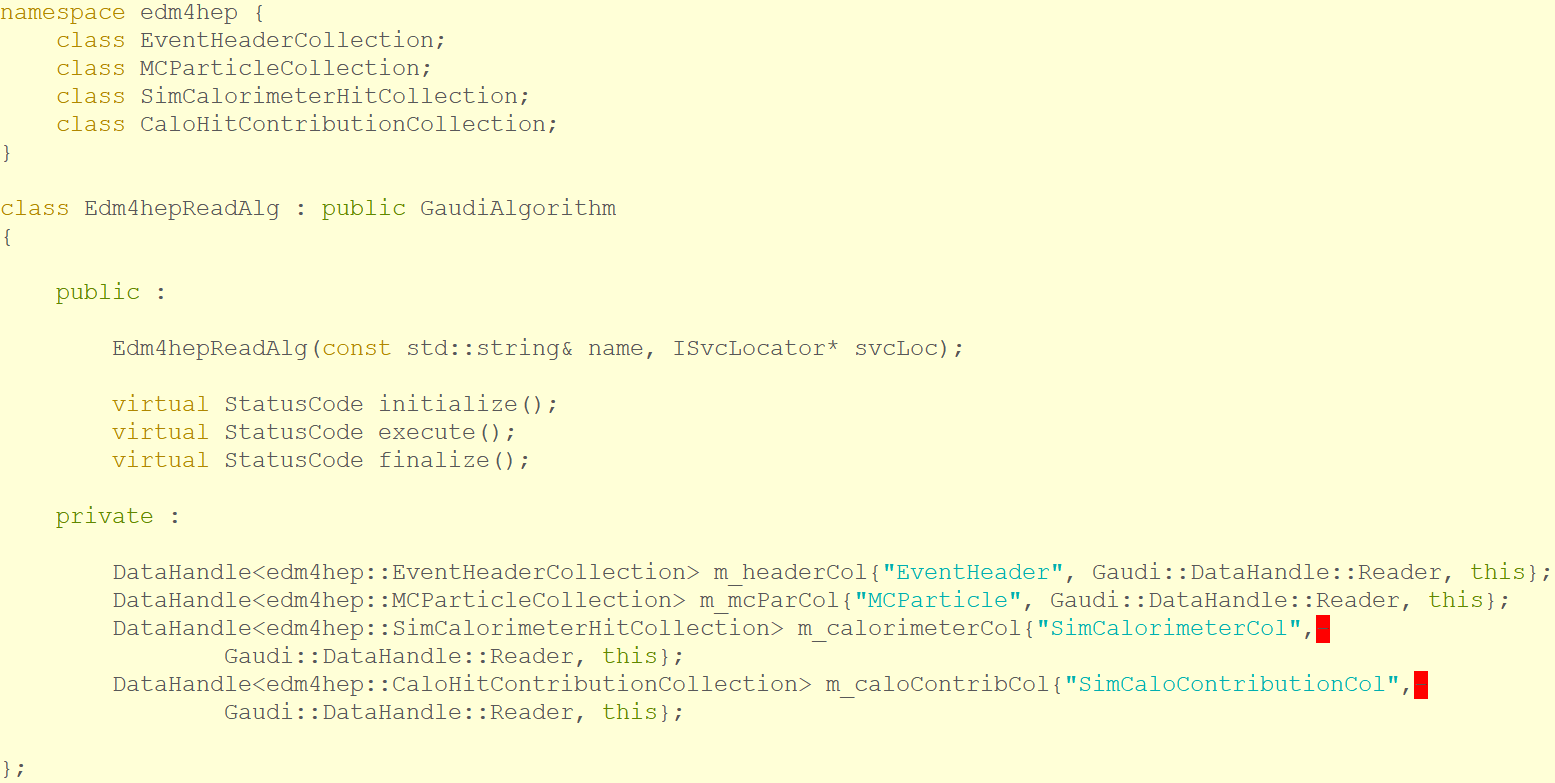 源文件：/besfs/cepc/CEPCSW/Examples/src/Edm4hepTest/Edm4hepReadAlg.cpp
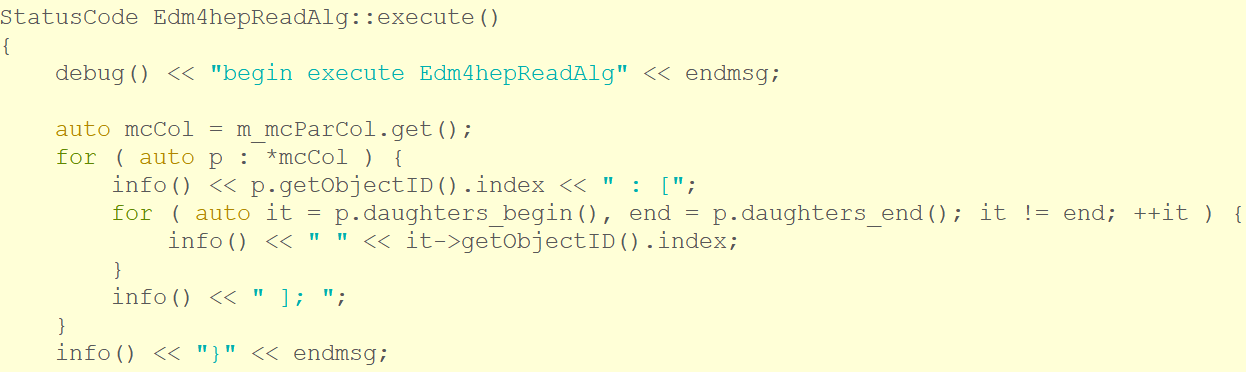 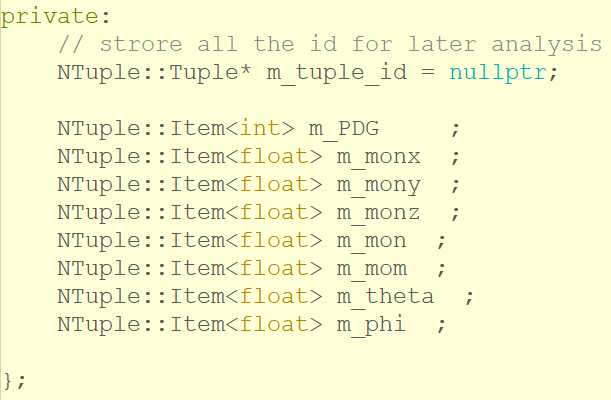 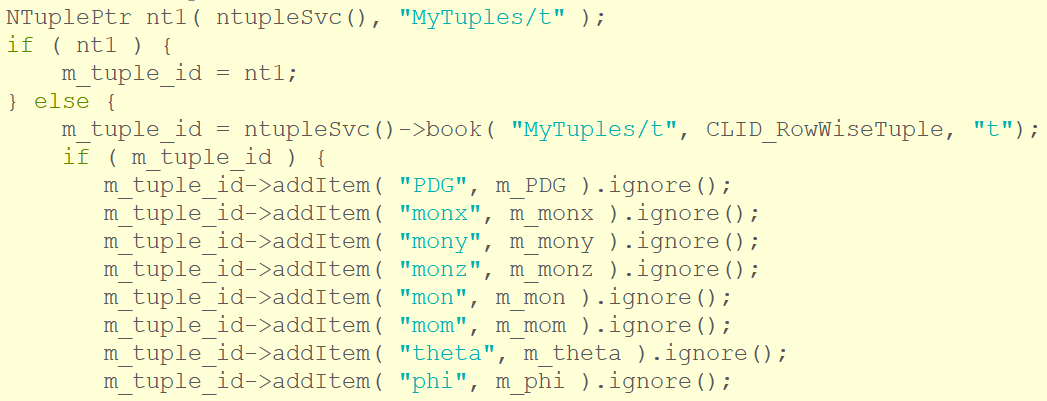 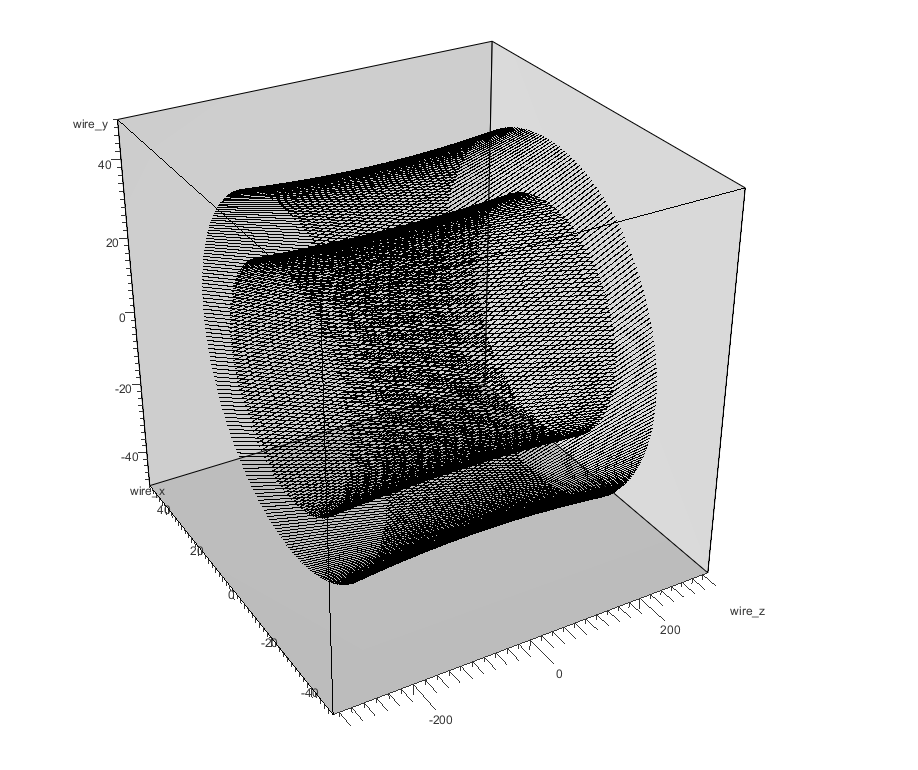 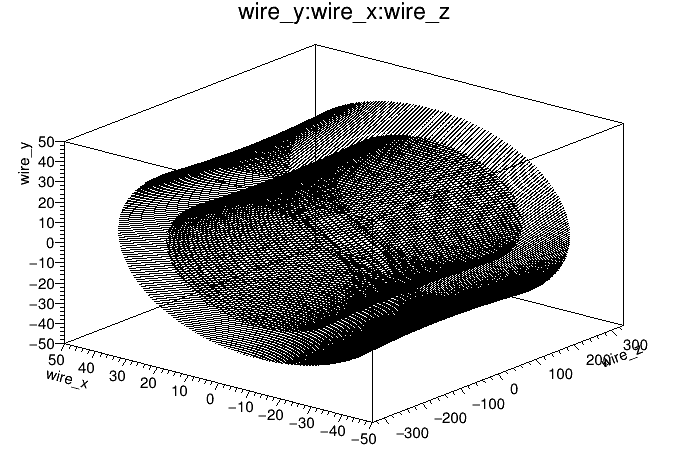 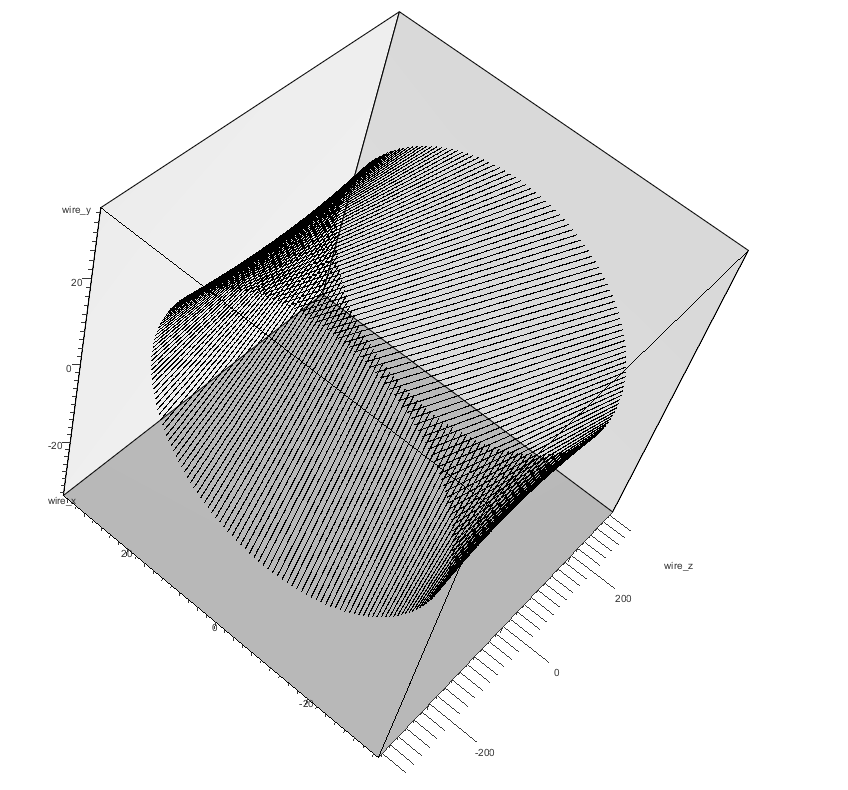 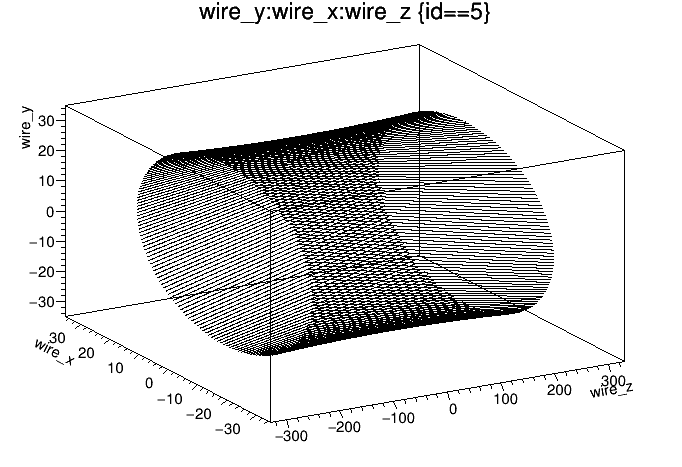 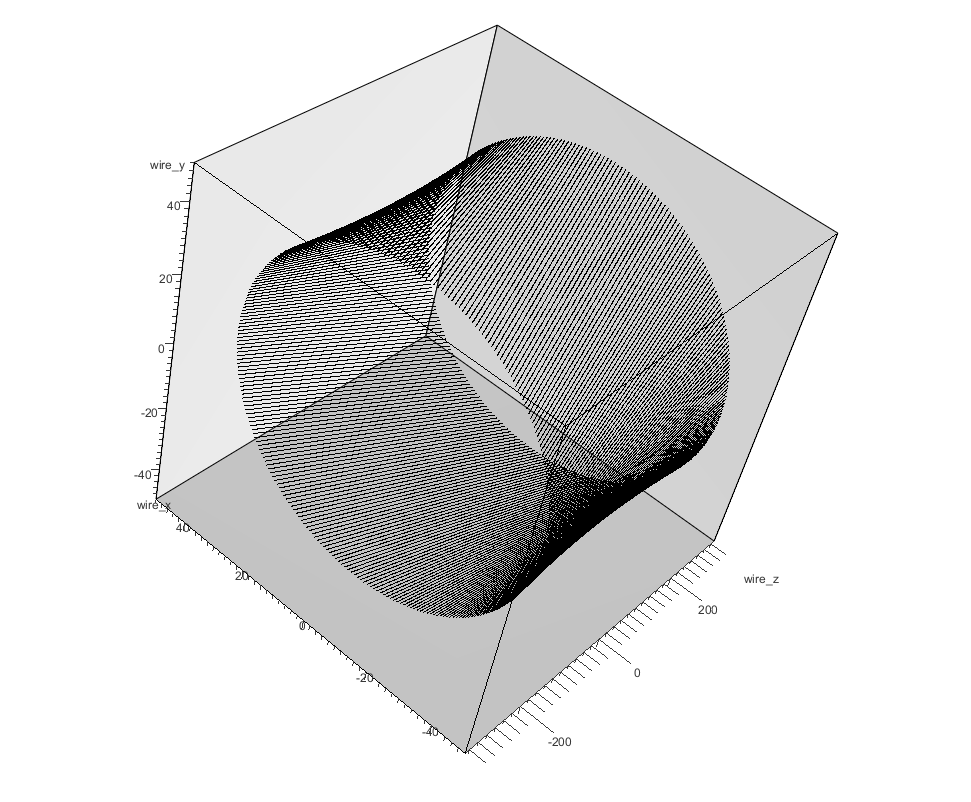 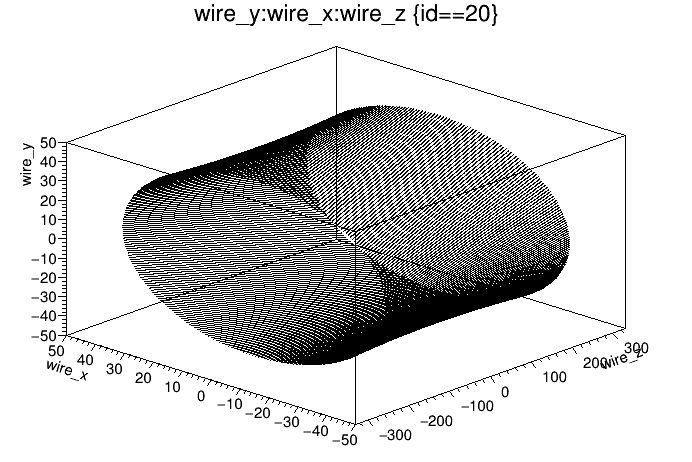 r_in
r_in0